Figure 1. Suggested algorithm for the management of patients treated with oral hypoglycaemic agents during terminal ...
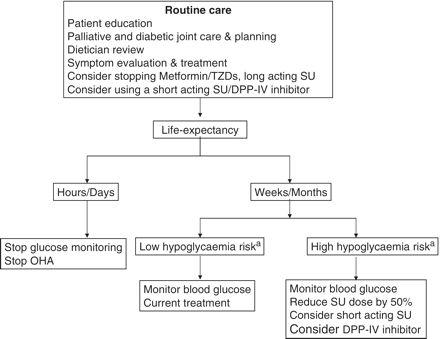 QJM, Volume 105, Issue 1, January 2012, Pages 3–9, https://doi.org/10.1093/qjmed/hcr167
The content of this slide may be subject to copyright: please see the slide notes for details.
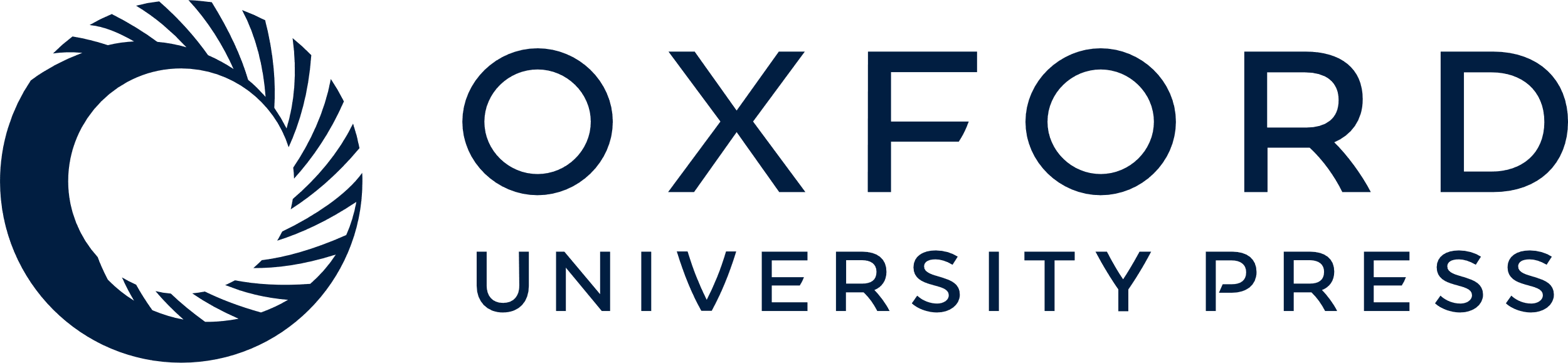 [Speaker Notes: Figure 1. Suggested algorithm for the management of patients treated with oral hypoglycaemic agents during terminal illness. aHigh hypoglycaemic risk: poor oral intake, nausea, vomiting, renal failure, hepatic failure. OHA: oral hypoglycaemic agent; SU: sulphonylurea.


Unless provided in the caption above, the following copyright applies to the content of this slide: © Crown copyright 2011.]
Figure 2. Suggested algorithm for the management of patients treated with insulin therapy during terminal illness. ...
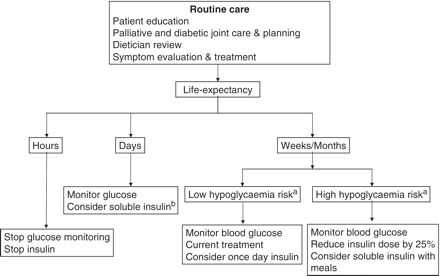 QJM, Volume 105, Issue 1, January 2012, Pages 3–9, https://doi.org/10.1093/qjmed/hcr167
The content of this slide may be subject to copyright: please see the slide notes for details.
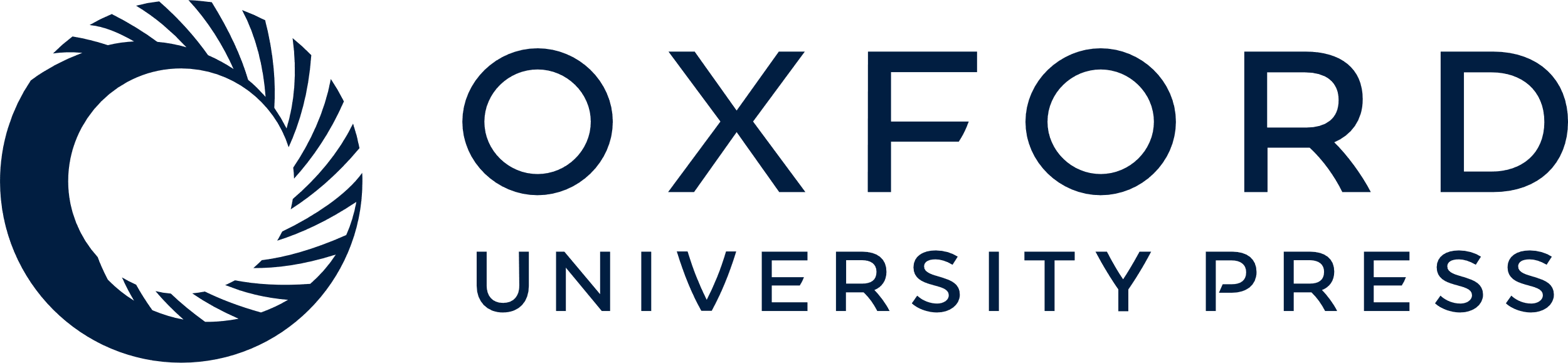 [Speaker Notes: Figure 2. Suggested algorithm for the management of patients treated with insulin therapy during terminal illness. aHigh hypoglycaemic risk: poor oral intake, nausea, vomiting, renal failure, hepatic failure. bSoluble insulin: Actrapid, Novorapid, Humalog.


Unless provided in the caption above, the following copyright applies to the content of this slide: © Crown copyright 2011.]